Navigating NIH Diversity Programs
Lisa Evans, JD, Scientific Workforce Diversity Officer, DBRW, OER, NIH
Lauren Ullrich, PhD, Program Director, OPEN, NINDS, NIH
Diversity Matters
NIH is dedicated to a biomedical research workforce that reflects the nation’s diversity
Recruitment of the most talented researchers from all groups leverages US intellectual capital
Diverse teams produce better science
NOT-OD-20-031 Notice of NIH's Interest in Diversity
Enhance the participation of individuals from groups that are underrepresented in the biomedical, clinical, behavioral and social sciences, such as:
Individuals from underrepresented racial and ethnic groups
Individuals with disabilities, who are defined as those with a physical or mental impairment
Individuals from disadvantaged backgrounds 
Women at more senior career stages
Why These Groups?https://ncses.nsf.gov/pubs/nsf21321/
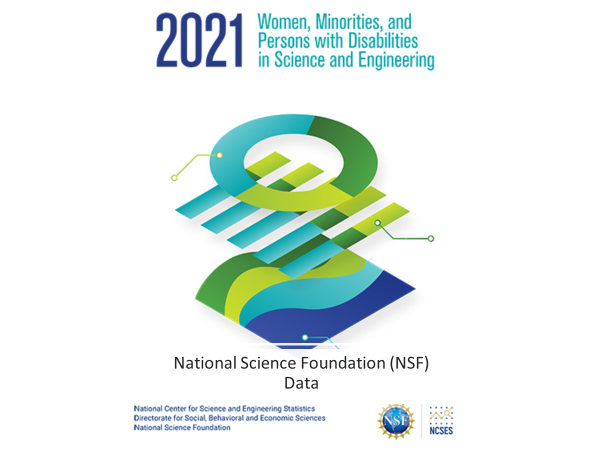 NIH Diversity in Extramural Programs Home Page
https://extramural-diversity.nih.gov/
Diversity Programs
Lauren Ullrich
Select NIH Diversity Awards
R21
R01
K99/R00
F99/K00
K22
F31
R36
K01
Diversity Research Supplements
Diversity R25 Programs
Post-bac
K-12 
Student
High School Student
Undergrad Student
Graduate/ Medical Student
Postdoc
New Faculty
[Speaker Notes: Chart shows career timeline progressing through phases: K-12 Student, High School Student, Undergrad Student, Post-bac, Graduate/Medical Student, Postdoc, and New Faculty. 
The Diversity R25 Programs cross all career stages. 
Diversity Research Supplements begin at High School Student through to New Faculty. 
F31 is Graduate/Medical Student. 
R36 is late Graduate/Medical Student to early Postdoc. 
F99/K00 is late Graduate/Medical Student through Postdoc. 
K01, K22, and K99/R00 are late Postdoc through New Faculty. 
R01 and R21 are New Faculty.]
Research Supplements to Promote Diversity
Additional funds to an active NIH grant (R, P, U, etc.) requested by a mentor to support a diverse trainee 
High school through junior faculty
Administratively reviewed
Diversity F31
Fellowship to support graduate students from diverse backgrounds
Individuals may receive up to 5 years of aggregate NRSA support at the predoctoral level
R36
Dissertation Research Award
Support doctoral candidates for up to two years for the completion of the doctoral dissertation research project
[Speaker Notes: NIMH, NIA, NIDA]
F99/K00
1-2 Years
4 Years
Provides funds for the last 1-2 years of graduate school (F99) and 4 years of postdoc (K00) 
F to K bridge program
F99
K00
Graduate Student
Postdoctoral Fellow
PhD Defense
[Speaker Notes: Neuroscience Blueprint, NHGRI, NIDCR]
K99/R00
Supports final 1-2 years of postdoctoral training (K99) and 3 years of faculty (R00)
K to R bridge program
1-2 Years
3 Years
K99
R00
Postdoctoral Fellow
Tenure-Track Faculty
[Speaker Notes: MOSAIC, BRAIN, AD/ADRD]
K22
Mentored transition award
Assist postdoctoral fellows in the transition to positions of assistant professor and initiate a successful independent research career
Diversity K01
Mentored Career Development Award
“Protected time” (3-5 years) for research career development
Eligibility varies by IC
Postdoc or junior faculty
[Speaker Notes: NIDCR, NCI, NINDS, NHLBI]
Research Awards to Promote Workforce Diversity
R01 and R21 awards 
Aim to enhance the diversity of investigators conducting research within the mission of the participating NIH Institutes and Centers.
[Speaker Notes: NCI, NINDS NIDA NIMH NIDCD etc]
R25 Research Education Awards
Institutional awards to support educational activities that complement and/or enhance the training of a workforce to meet the nation’s biomedical, behavioral and clinical research needs.
Mentoring, professional development, research experiences
Resources
Lisa Evans
NIH Diversity in Extramural Programs Website
https://extramural-diversity.nih.gov/
NIH Division of Biomedical Research Workforce
https://researchtraining.nih.gov/
NIH Guide for Grants and Contracts: Find Grant Funding
https://grants.nih.gov/funding/searchguide/index.html#/
RePORTER is a public database of NIH awards
Search NIH grants by location, topic, IC, etc.
Matchmaker: find awards similar to text input to identify POs, ICs, or review panels
Search for publications from NIH awards
And more!
https://reporter.nih.gov/